The Research Data Transfer Zone (RDTZ)www.ses.ac.uk
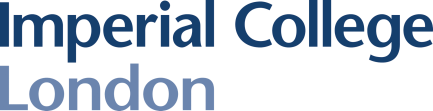 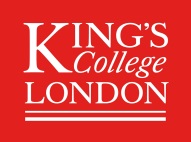 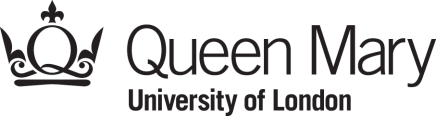 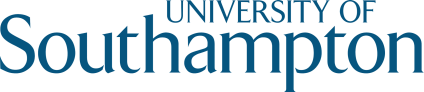 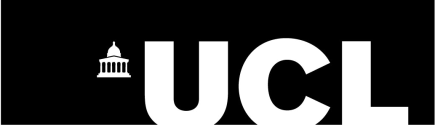 The University of Oxford chose not to collaborate on this project with other SES partners.
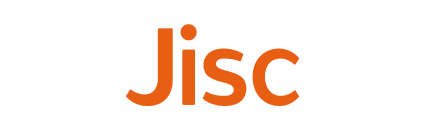 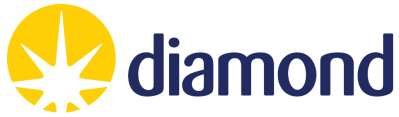 In partnership with
1
[Speaker Notes: SES brings to together some of the leading universities in the UK for mutual benefit

This is a heterogeneous group with no lead partner, 
All have areas where they are recognised as world leading centres of excellence
its diversity is both a strength and a weakness.

SES itself has 1 ½ FTE 
follows a lean, streamlined approach and does not duplicate activities or capabilities that already function well within institutions. 
SES leverages what is already there.]
Objective
The RDTZ is a joined-up approach that is efficient and easy to use
that will increase the speed at which research data is transferred by reducing bottlenecks and unnecessary network impediments.

This will enable new ways of working, such as the remote setup of experiments and the streaming of large volumes of data directly to off-site facilities, taking hours rather than days. In instances where the data demand is smaller, but not insignificant, data may be accessed virtually at a similar speed to that held locally.
2
Plan
Establish pilot between Southampton and DLS.
Data Transfer tool delivered immediate improvements.
Network changes made further improvements.
Ongoing work to reduce bottlenecks.
Establish pilots between all project partners and DLS.
Establish SES RDTZ to push/pull data to support wider range of eResearch.
Explore linking with other HEIs and research facilities with RDTZ setups.
3
Outcomes
Changing the way researcher data is managed has enabled an increase in data throughput using existing infrastructure.
At Southampton, data generated at DLS that previously would have taken ~10 days to download can now realistically be achieved in 8 hours.
Bringing IT support and researchers together to discuss data needs, practices and services, has highlighted issues relating to the communicating and awareness. 
Some problems are being addressed independently of the pilot.
Cost is dependent on existing and planned network infrastructure, number of concurrent users and expected rate of throughput.
4
Connectivity
King’s
Imperial
Queen Mary
UCL
Southampton
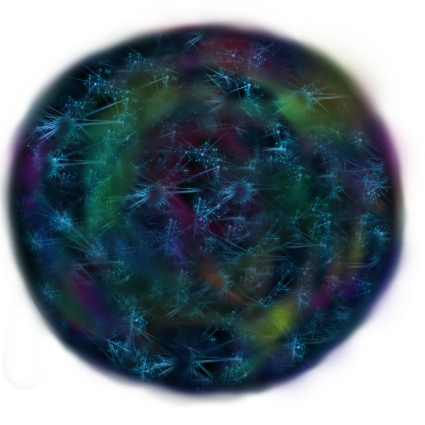 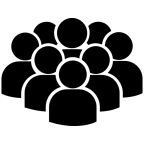 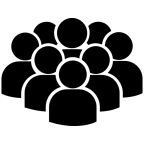 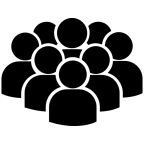 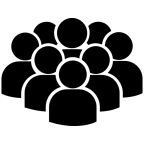 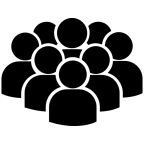 Janet
network
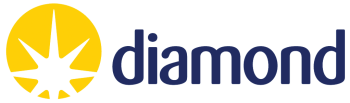 Other HEIs …
Other labs …
5
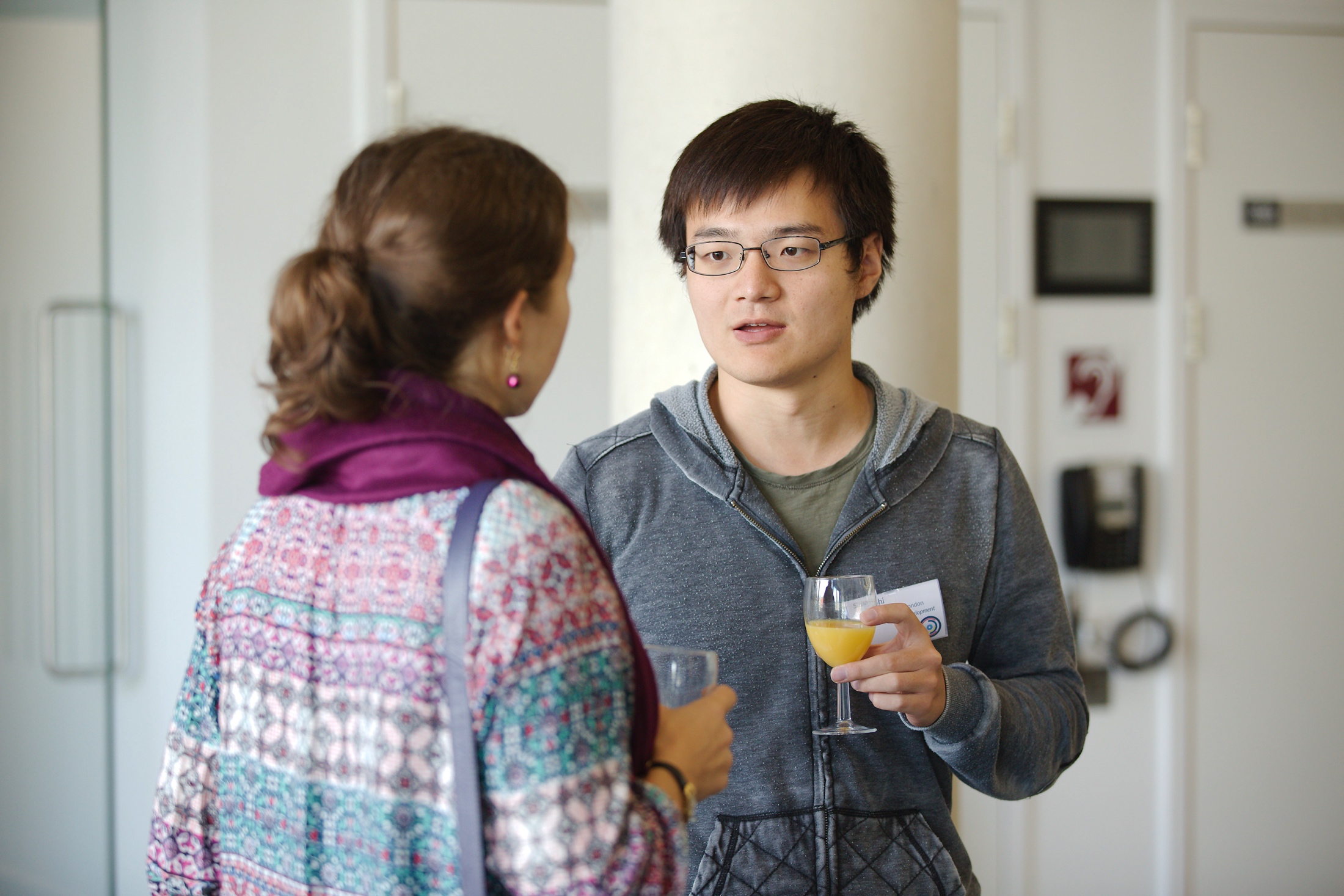 Useful Links
Jisc End-to-end performance initiative https://community.jisc.ac.uk/groups/janet-end-end-performance-initiative  

The U.S. Department of Energy Science DMZ
https://fasterdata.es.net/science-dmz/ 

www.ses.ac.uk

Updated 2nd November 2017
6
[Speaker Notes: Leaving our audience with some ‘real people’ – we’re not a business and it should appeal to and be about them at the end of the day. 
Opportunity to take questions over this. 
See our last event: http://www.ses.ac.uk/ses-big-data-innovation-analysis-usability-curation/]